НАЛОГ НА ДОХОДЫ ФИЗИЧЕСКИХ ЛИЦ
глава 23 Налогового кодекса РФ
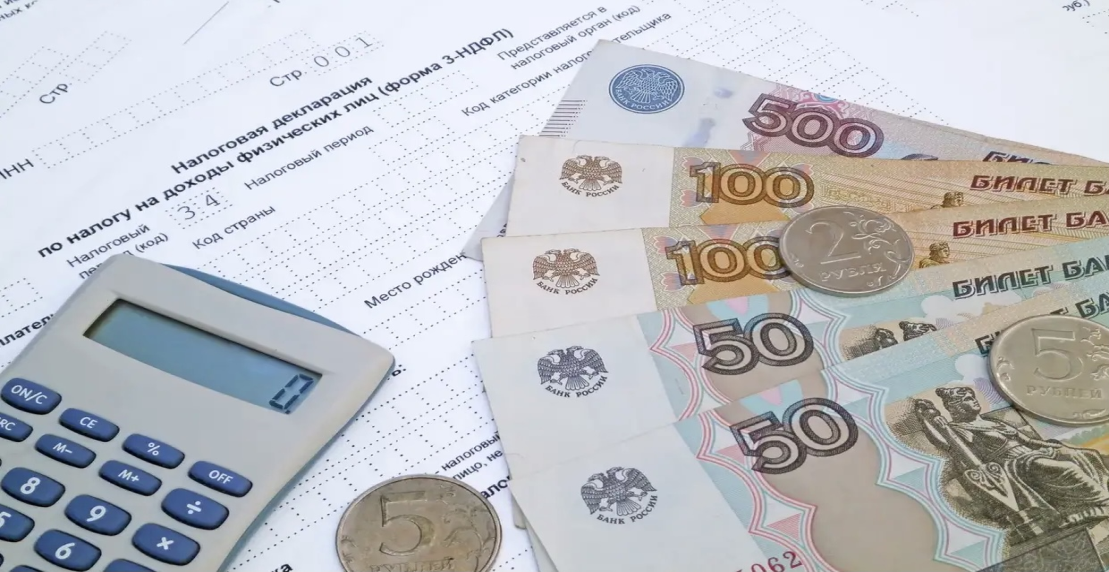 Налог на доходы физических лиц (НДФЛ) — основной вид прямых налогов. Исчисляется в процентах от совокупного дохода физических лиц за вычетом документально подтверждённых расходов, в соответствии с действующим законодательством.
НАЛОГОПЛАТЕЛЬЩИКИ
лица, являющиеся налоговыми резидентами Российской Федерации (фактически находящиеся на территории России не менее 183 календарных дней в течение 12 следующих подряд месяцев);
любое лицо, которое по законодательству государства подлежит в нем налогообложению на основе своего местожительства, своего постоянного местопребывания, места своей регистрации в качестве юридического лица, места 	нахождения своего руководящего органа или иного аналогичного критерия.
	лица, не являющиеся налоговыми резидентами Российской Федерации, в случае получения дохода на территории России
ОБЪЕКТ НАЛОГООБЛОЖЕНИЯ
Объектом налогообложения по НДФЛ является ДОХОД, полученный налогоплательщиком – физическим лицом. 
Но для резидентов и нерезидентов объект налогообложения отличается (ст. 209 НК РФ). 

Для физических лиц, являющихся налоговыми резидентами Российской Федерации, это весь доход, полученный как в России, так и за ее пределами. 

Для физических лиц, не являющихся налоговыми резидентами, объектом налогообложения будет только доход от источников в России.
НАЛОГОВАЯ БАЗА
Налоговая база по НДФЛ представляет собой денежное выражение доходов налогоплательщика. 
	При определении налоговой базы учитываются все доходы, полученные как в денежной, так и в натуральной формах, а также в виде материальной выгоды.
Налоговая база = Доходы- Налоговые вычеты
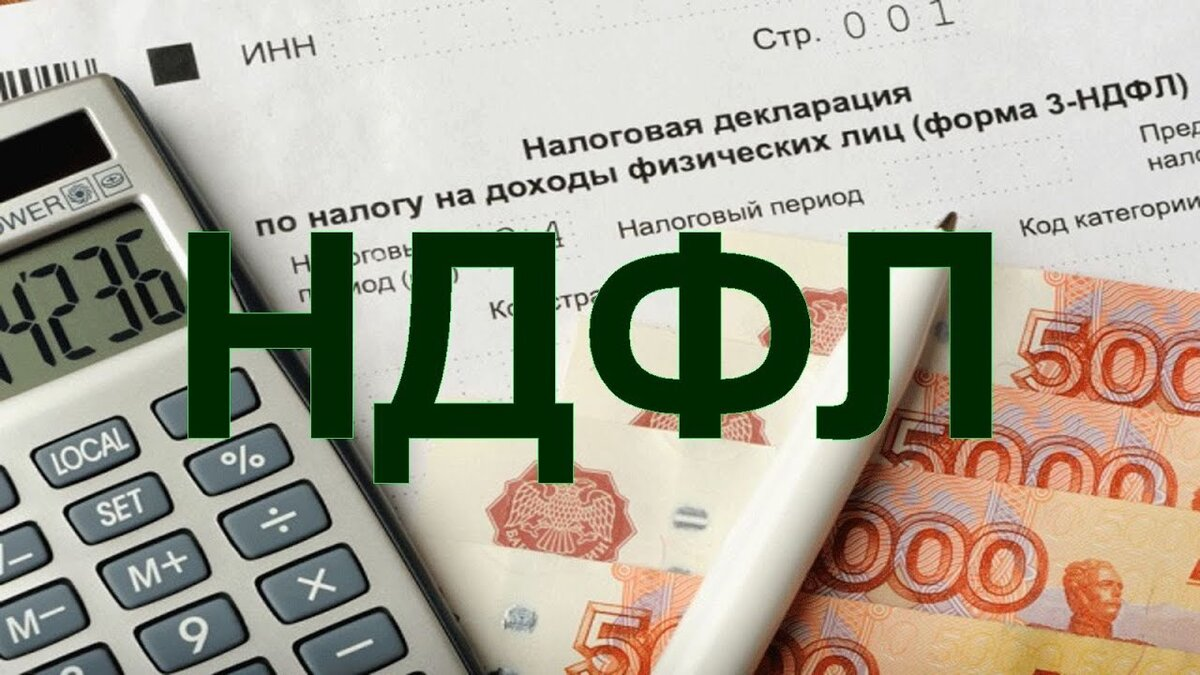 ДОХОДЫ, ОБЛАГАЕМЫЕ НДФЛ
от продажи имущества, находившегося в собственности менее трех (пяти) лет;
от сдачи имущества в аренду;
доходы от источников за пределами Российской Федерации;
доходы в виде разного рода выигрышей;
иные доходы.
ДОХОДЫ, НЕ ОБЛАГАЕМЫЕ НДФЛ
доходы от продажи имущества, находившегося в собственности более трех (пяти) лет;
доходы, полученные в порядке наследования;
доходы, полученные по договору дарения от члена семьи и (или) близкого родственника в соответствии с Семейным кодексом Российской Федерации (от супруга, родителей и детей, в том числе усыновителей и усыновленных, дедушки, бабушки и внуков, полнородных и неполнородных (имеющих общих отца или мать) братьев и сестер);
НАЛОГОВЫЕ СТАВКИ 
Прогрессивная шкала НДФЛ будет зависеть от размера полученного дохода
К примеру, основная налоговая база по НДФЛ за календарный год составила 3 млн руб. Значит, 2,4 млн руб. будут облагаться НДФЛ по ставке 13%, а 0,6 млн руб. (3 млн руб. – 2,4 млн руб.) – по ставке 15%.
ПРИМЕР 1.
Оклад HR-директора Сергеева И.В. составляет 250 тыс. руб. в месяц. То есть за 2025 год он получит 3 млн рублей. Вычетов у Сергеева нет. НДФЛ с доходов Сергеева будет рассчитываться по ставке 13% и 15% с превышения. За год НДФЛ с доходов Сергеева составит:
Сумма превышения. 3 000 000 - 2 400 000 = 600 000 руб.
Размер НДФЛ: 
2 400 000 * 0,13 = 312 000 руб.  часть дохода, которая облагается по ставке 13%
600 000 * 0,15 = 90 000 руб. — часть дохода, облагаемая по ставке 15%
312 000 + 90 000 = 402 000 руб. — общая сумма НДФЛ за год.
НАЛОГОВЫЙ ПЕРИОД
По налогу на доходы физических лиц налоговым периодом признается календарный год.
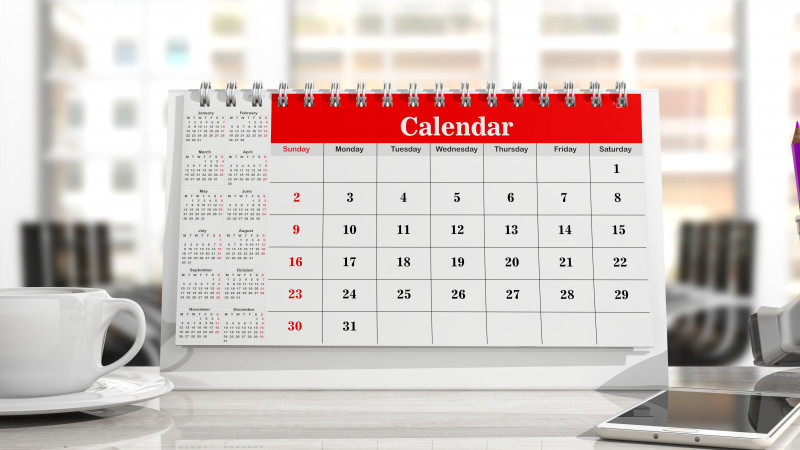 ПОРЯДОК ИСЧИСЛЕНИЯ НДФЛ
Налоговую базу по доходам работников, облагаемым по ставке 13%, работодатели рассчитывают по итогам каждого месяца нарастающим итогом с начала года (п. 3 ст. 226 НК РФ). Полученная сумма доходов работника должна быть уменьшена на предоставляемые ему вычеты по НДФЛ (п. 3 ст. 210 НК РФ). 
	То есть налоговая база рассчитывается по формуле:

    Налоговая база = Доходы- Налоговые вычеты
ПРАВИЛА ВОЗВРАТА ВЫЧЕТОВ
Сколько именно денег можно вернуть в качестве налогового вычета, зависит от двух факторов: 
вида вычета и размера фактически уплаченного НДФЛ. 
вернуть больше суммы уплаченного НДФЛ нельзя.
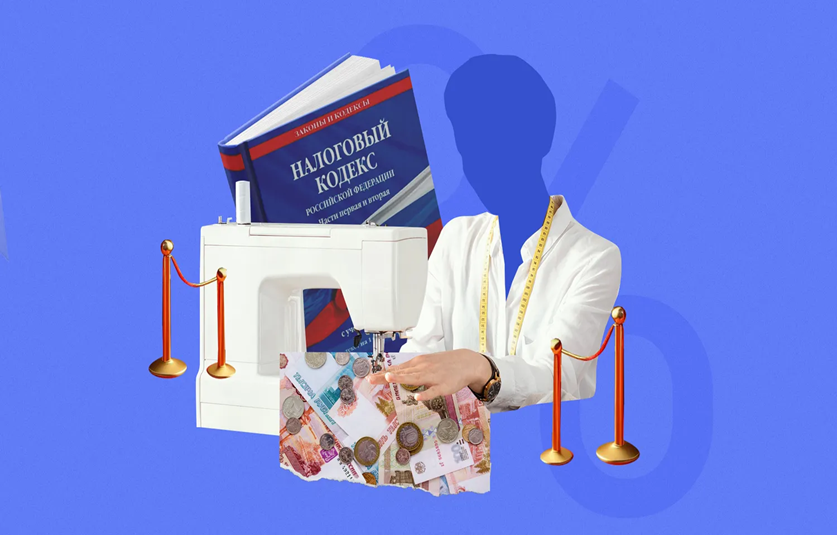 СТАНДАРТНЫЕ НАЛОГОВЫЕ ВЫЧЕТЫ
Суммы вычетов на детей:
- на первого ребенка – 1400 руб.
- на второго ребенка – 2800 руб.
- на третьего и каждого последующего ребенка –  6000 руб. 
- на каждого ребенка в случае, если ребенок в возрасте до 18 лет является ребенком-инвалидом (инвалидом с детства), или учащегося очной формы обучения, аспиранта, ординатора, интерна, студента в возрасте до 24 лет, если он является инвалидом I или II группы – 12 000 рублей (12 000 рублей – опекунам и попечителям)
Вычет на ребенка (детей) предоставляется до месяца, в котором доход налогоплательщика и исчисленный нарастающим итогом с начала года, превысил 450 000 рублей. Вычет отменяется с месяца, когда доход сотрудника превысил эту сумму.

Вычет будет предоставляться налоговым агентом в беззаявительном порядке.
Документы, подтверждающие право на вычет, будет необходимо представить только при первом получении вычета.
ПРИМЕР 2..
У Румянцевой А. А. трое детей, двое из которых несовершеннолетние и один ребенок – студент в возрасте 20 лет, обучающийся по очной форме.
	Ежемесячный доход Румянцевой А.А. составляет 35 000 руб.  (НДФЛ 4550 руб.). Соответственно, при  получении вычета ее доход не будет облагаться НДФЛ в размере  1400 руб. за ребенка-студента, 2800 руб. за второго ребенка, а за  самого  младшего – в размере 6000 руб. По итогу за один месяц  Румянцева А.А. получит вычет на сумму: (1400+2800+6000) = 10200 руб. Данную сумму вычета она будет получать весь текущий год, так как совокупный годовой доход составит 350000*12=420 000 руб., поскольку лимит составляет 450 000 руб. 
 январь (35000-10200)*13%=3224 руб. Дт 70 Кт 68.1
февраль 2*35000 -2*(1400+2800+6000)=3224 руб. Дт 70 Кт 68.1
ПРИМЕР 3.
Зарплата Е.О. Ивановой составляет 54 000 руб. в месяц. 	У нее есть дочь в возрасте 12 лет, в связи с чем Е.О. Ивановой предоставляется стандартный вычет на ребенка в размере 1400 руб. в месяц. Кроме того, в апреле ей была дополнительно выплачена премия – 12 000 руб. Определить сумму НДФЛ, удерживаемую из доходов работницы за апрель месяц. 
		Налоговая база по НДФЛ за январь-апрель составит:
54 000 руб. х 4 мес. + 12 000 руб. – (1400 руб. х 4 мес.) = 222400 руб. 
		Сумма НДФЛ за январь-апрель: 222400 руб. х 13% = 28912 руб. НДФЛ, удержанный из доходов работницы за январь-март: (54000 руб. х 3 мес. – (1400 руб. х 3 мес.)) х 13% = 20514 руб. НДФЛ, удерживаемый с доходов за апрель: 28912 руб. – 20514 руб. = 8398 руб. Дт 70 Кт 68.1
СТАНДАРТНЫЕ НАЛОГОВЫЕ ВЫЧЕТЫ
Вычет за сдачу норматива ГТО
Размер вычета — 18 000 руб. в год. 
Для него действует единая ставка 13%, то есть вернуть можно 2 340 руб.

Вычет смогут получить те, кто успешно сдал нормативы ГТО — комплекса упражнений «Готов к труду и обороне». Обязательное условие — пройти диспансеризацию в том же календарном году.

Если у вас уже есть значок ГТО, то чтобы получить вычет, нужно сдать нормативы еще раз.
СОЦИАЛЬНЫЕ НАЛОГОВЫЕ ВЫЧЕТЫст.219 НК РФ
Социальный налоговый вычет — это компенсация расходов граждан на социально значимые нужды:
- пожертвования на благотворительность 
- собственное обучение или образование супруга, детей 
- своё лечение или лечение супруга, детей; покупка лекарств и препаратов
- добровольное страхование и пенсионные взносы
- занятия спортом


Вычет предоставляется только в том случае, если у вас был облагаемый НДФЛ доход.
Если налогоплательщик имеет право на несколько социальных вычетов, то он вправе воспользоваться сразу несколькими из них.

-
Реализовать своё право на возврат налога в связи с получением социального вычета можно не позднее 3 лет с момента уплаты НДФЛ за налоговый период, в котором были произведены социальные расходы. Этот срок отведён п. 7 ст. 78 НК РФ на зачёт или возврат излишне уплаченного налога
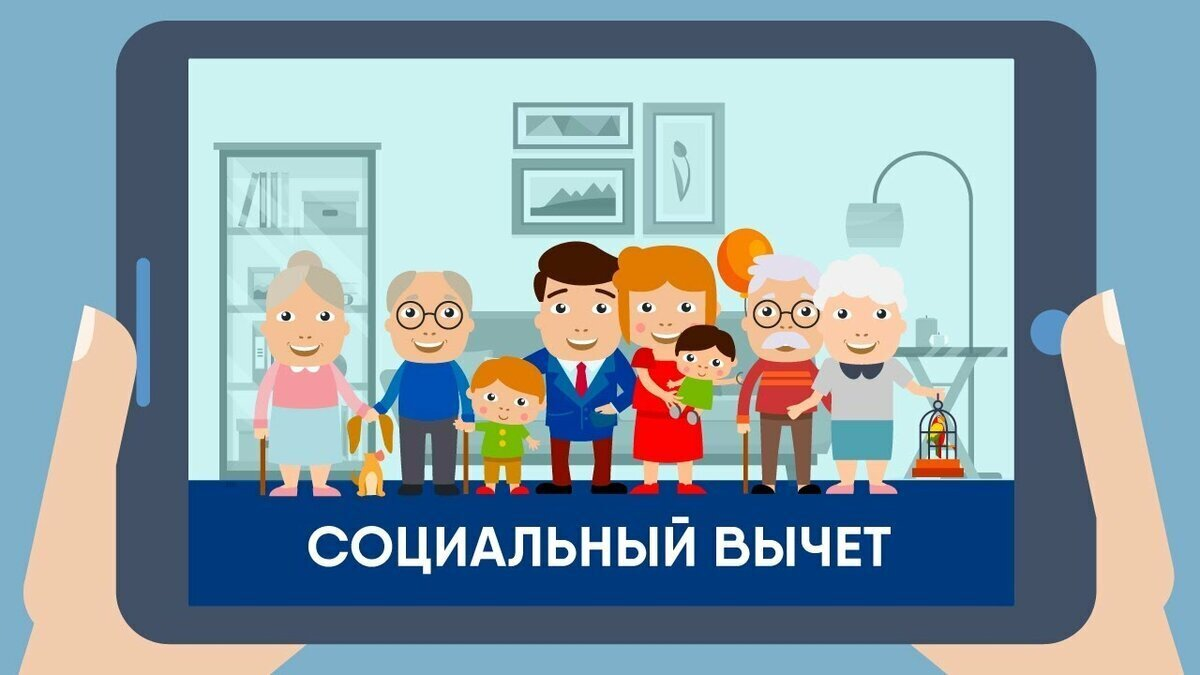 ПРИМЕР 4.
Петров Н.К. получил за прошедший год доход в размере 400 000 руб., при этом его работодатель уплатил с его доходов НДФЛ по ставке 13% в размере 52 000 руб.: НДФЛ = 400 000 руб. х 13% = 52 000 руб.
	В течение года Петров Н.К. перечислил на благотворительные цели 130 000 руб.
	В начале следующего года Петров Н.К. подал в налоговый орган по месту жительства налоговую декларацию с заявлением и копиями банковских выписок о перечислении денежных средств на благотворительность.
	Максимально возможный размер вычета составляет 25% от суммы дохода, или 400 000 х 25% = 100 000 руб.
	Расходы на благотворительность в 130 000 руб. больше максимально возможного размера вычета в 100 000 руб.,  поэтому
Петров Н.К. получит из бюджета часть ранее уплаченного НДФЛ в
размере 13 000 руб.: 100 000 руб. х 13% = 13 000 руб.
Виды социальных налоговых вычетов
-
ПРИМЕР 5.
В начале 2024 г. системного администратора Иванова И.И. решили повысить по должности до технического директора компании с ежемесячной заработной платой 100 000 рублей.

Иванов И.И. в связи с получением новой должности решил получить второе высшее образование в университете, ежегодная стоимость обучения в котором составляет 100 000 рублей, а срок обучения — 3 года.

В том же году он поступил в университет и решил сразу оплатить полную стоимость обучения за 3 года в размере 300 000 рублей.

В начале 2025 г. Иванов И.И. обратился в налоговый орган за получением социального налогового вычета по расходам на обучение (о других вычетах он не заявлял).

Т.к. расходы, по которым можно получить социальный вычет, с 01.01.2024 года ограничиваются 150 000 руб., возврат составит 19 500 рублей:
ПРИМЕР 5. (продолжение)
Если бы Иванов И.И. оплачивал стоимость обучения поэтапно, т.е. в размере 100 000 руб. в год, суммарный размер вычета на обучение за 3 года составил бы 39 000 руб.:

(100 000 руб.*13%)*3 года=39 000 руб.

	Поэтому, оплачивая многолетнее обучение единовременно, студент Иванов И.И. получит часть вычета, поскольку полная стоимость обучения в 300 000 руб. превысила предел расходов в 150 000 руб., с которого рассчитывался размер социального вычета.


	Социальный налоговый вычет предоставляется налогоплательщику по доходам того налогового периода, в котором налогоплательщиком фактически были произведены расходы на оплату обучения. Если в одном налоговом периоде социальный налоговый вычет не может быть использован полностью, на следующий налоговый период остаток вычета не переносится.
Виды социальных налоговых вычетов
-
-
-
код «1» — лечение не является
                       дорогостоящим;
                       код «2» — дорогостоящее лечение
ПРИМЕР 6.
В 2024 г. Бойцов А.А. зарабатывал 30 000 руб. в месяц и заплатил за год НДФЛ в размере 46 000 руб.
В том же году ему понадобилась сложная операция на желудке стоимостью 400 000 руб., которую ему предложили в российской клинике.
В мае 2025 г. Бойцов А.А. оформил весь комплект документов, необходимый для получения вычета по расходам на лечение, и предоставил его в налоговый орган по месту жительства. 
Поскольку «Хирургическое лечение осложненных форм болезней органов пищеварения» относится к дорогостоящим медицинским услугам, на которые не распространяется ограничение налогового вычета в 120 000 руб., размер вычета может составить 400 000 руб., и сумма НДФЛ, подлежащая возврату из бюджета, может составить 52 000 руб.: 400 000 руб. х 13% = 52 000 руб.
В 2024 г. Бойцов А.А. заплатил НДФЛ в размере 46 000 руб., поэтому вернуть он сможет только эту сумму.
Виды социальных налоговых вычетов
-
ПРИМЕР 7.
Социальный налоговый вычет (СНВ) составляет 13% от уплаченных взносов по договору негосударственного пенсионного обеспечения (НПО) за год. Чтобы узнать размер СНВ, нужно умножить общую сумму средств, внесенных за год в НПФ, на размер подоходного налога 13%.
	Петров А. ежегодно перечисляете в НПФ взносы на общую
сумму 10 000 рублей. Соответственно, имеет право на СНВ в размере
1 300 рублей.
	СНВ = 10 000 х 13% = 1 300 руб.
	Максимальная годовая сумма пенсионных взносов, с которых
предоставляется СНВ, не может быть больше 120 000 рублей. Таким
образом, даже если Петров А. делает пенсионные взносы на сумму,
например, 200 000 рублей за год, размер СНВ составит 15 600 рублей:
СНВ = 120 000 х 13% = 15 600 руб.
ПРИМЕР 8.
Иванова М. оплатила за себя пенсионные взносы по договору в 2024 году 150 000 руб. Возможен возврат налога 15 600 р. за 2024 год, так как социальный вычет может быть предоставлен только в размере 120 000 руб., а не в размере понесенных затрат 150 000 руб.: 
	СНВ = 120 000 х 13% = 15 600 руб.
Остаток можно получить на следующий год.
Физкультурно-оздоровительные услуги
Размер вычета — фактические расходы, но не больше общего лимита по социальным вычетам в 150 000 руб. за календарный год. Лимит для расходов до 120 000 руб.

Право на вычет имеет налогоплательщик, который оплатил занятия спортом для себя или для детей, в том числе усыновленных, до 18 лет либо до 24 лет, если дети учатся по очной форме обучения, и подопечных в возрасте до 18 лет.
ИМУЩЕСТВЕННЫЕ НАЛОГОВЫЕ ВЫЧЕТЫ
Имущественные налоговые вычеты можно получить, если налогоплательщик совершал операции с имуществом, например продал квартиру или купил земельный участок для строительства дома.
Покупка имущества
За какие расходы предоставляют вычет

- Покупка или строительство жилья или его доли
- Покупка земельного участка для строительства жилья или его доли
- Проценты по целевым кредитам, если кредит потрачен на покупку или строительство жилья — обычно это проценты по ипотеке. Если целевой кредит рефинансировали с помощью другого кредита, за проценты по новому кредиту также можно получить вычет.
Покупка имущества
Размер вычета
	По расходам на покупку и строительство жилья: вычет будет таким же, как расходы на жилье, но не более 
2 000 000 руб. 
Например, если человек построил дом и потратил 1 500 000 руб., вычет тоже составит 1 500 000 руб. Если получить вычет в 2 000 000 руб., то есть в максимальном размере, то на НДФЛ можно сэкономить 260 000 руб.;
по процентам за ипотеку — в сумме фактических расходов, но не больше 3 000 000 руб.
Продажа имущества
Если продать имущество, которое было в собственности меньше минимального срока, установленного законом, с вырученной суммы придется заплатить НДФЛ. На НДФЛ с продажи такого имущества есть налоговые вычеты.
Минимальные сроки владения
Три года — минимальный срок владения недвижимостью, если ее получили по наследству, или в дар от члена семьи или близкого родственника, в порядке приватизации или по договору ренты или если это единственная в собственности жилая недвижимость. В остальных случаях минимальный срок владения недвижимостью — пять лет.

Для остального имущества, например автомобиля, минимальный срок владения — три года.
Продажа имущества
Размер вычета
	При продаже жилых квартир, домов, комнат, долей в них, земельных участков, в том числе приватизированного жилья — в размере полученного дохода, но не более 1 000 000 руб.;
	Для остальных видов недвижимости — в размере полученного дохода, но не более 250 000 руб.;
	Для другого вида имущества — мотоциклов, автомобилей и т. д. — в размере полученного дохода, но не более 250 000 руб.
ПРИМЕР 9.
Гражданка Смирнова А. М. продала земельный участок, которым владела 2 года, за 7 млн руб. Участок был куплен за 3,5 млн рублей, документы есть. Нужно посчитать, какую сумму Смирновой необходимо будет уплатить с дохода от продажи участка с учетом фактически произведенных расходов на его приобретение.
Облагаемая сумма дохода: 7 000 000 - 3 500 000 = 3 500 000 руб.
По ставке 13% будет облагаться доход в размере 2,4 млн рублей, НДФЛ составит: 2 400 000 * 0,13 = 312 000 руб.
По ставке 15% будет облагаться доход в размере 1,1 млн рублей: (3 500 000 - 2 400 000)  * 0,15 = 165 000 руб.
Считаем суммарный НДФЛ: 312 000 + 165 000 = 477 000 руб.
ПРИМЕР 10.
Сидоров И.П. продал машину во второй год эксплуатации за 900 000 руб. До этого он покупал ее за 750 000 руб. — то есть у него возник доход в 150 000 руб., это и есть налогооблагаемая база по НДФЛ.
Сумма НДФЛ составит 19 500 руб.: 150000*13%
ПРОФЕССИОНАЛЬНЫЕ НАЛОГОВЫЕ ВЫЧЕТЫ — ДЛЯ ПРЕДПРИНИМАТЕЛЕЙ
Такой вычет могут получить:

Индивидуальные предприниматели на общей системе налогообложения
Адвокаты и нотариусы, которые занимаются частной практикой
те, кто оказывает услуги по договору ГПХ без статуса ИП: например, человек один раз сделал знакомым ремонт в квартире за деньги;
предприниматели без статуса ИП.
Сумма вычета привязана к расходам, которые были у человека за время выполнения работы. Логика в том, что НДФЛ — это налог на доход, поэтому его нужно считать от чистого дохода. То есть если налогоплательщик указал в декларации, что ему перечислили 100 000 руб., но фактически из этих денег он потратил 30 000 руб. на расходные материалы, его доход составит 70 000 руб. Поэтому функция профессионального налогового вычета — показать налоговой сумму издержек и заплатить НДФЛ в меньшем размере. 



Например, Иванов И.И. заключил договор на покраску дома. Стоимость работ — 50 000 руб. Чтобы покрасить дом, он купил краску и валики общей стоимостью 10 000 руб. Так как 10 000 руб. — это расход при выполнении работы, Иванов И.И. может получить налоговый вычет на эту сумму и заплатить меньше НДФЛ.
Профессиональный налоговый вычет платят тремя способами:
1). В размере полной суммы документально подтвержденных расходов — например, если расходы составили 10 000 ₽, вычет тоже будет 10 000 руб. Это правило действует для всех — ИП, исполнителей по договорам ГПХ, авторов. Для ИП также нужно, чтобы расходы не превышали доходы от предпринимательской деятельности;
2). 20% от общей суммы доходов, если не получается подтвердить расходы документально, — такая опция действует только для ИП. Если человек без статуса ИП понес расходы при выполнении договора ГПХ и не смог предоставить документы, которые это подтверждают, он не получит вычет;
3). В процентах от доходов по установленной таблице, если не получается подтвердить расходы документально, — только для авторов художественных произведений. Например, вычет за создание теле- и кинофильмов или за научные изобретения составит 30%.
ИНВЕСТИЦИОННЫЕ НАЛОГОВЫЕ ВЫЧЕТЫ — ЕСЛИ ЕСТЬ ИИС ИЛИ ЦЕННЫЕ БУМАГИ
Есть четыре категории инвестиционных налоговых вычетов:
1. При продаже с прибылью обращающихся ценных бумаг;
2. При внесении денег на ИИС — это называется вычетом типа А. В зависимости от ставки НДФЛ с ним можно сэкономить от 52 000 до 88 000руб. Такой инвестиционный счет еще называют ИИС-1;
3. При получении прибыли по сделкам на ИИС — это вычет типа Б, с ним можно не платить налог на прибыль с инвестиций. 
4. Инвестиционный счет с этим типом вычета называют ИИС-2;
при внесении денег и получении прибыли на ИИС — это налоговый вычет, доступный для нового типа ИИС — 3.
Формально инвестиционный счет только один, а ИИС-1 и 2 — это его названия, которые появились из‑за разных типов вычетов.

С 1 января 2024 года действует новый тип ИИС — 3. Уже открытые ИИС -1 и 2 продолжают действовать, но открыть новые нельзя. Налоговый вычет по новому типу ИИС объединил в себе вычет на взнос и на доход, которые есть в типах А и Б.

Уже открытый ИИС- 1 или ИИС- 2 по желанию можно перевести в новый тип ИИС- 3. При переходе можно будет зачесть срок владения «старым» ИИС, но не больше трех лет.
Налогоплательщик вправе самостоятельно выбирать, какие виды расходов и в каком объёме их необходимо учитывать в пределах максимальной суммы в 150 000 руб. в год при расчёте размера социального налогового вычета
.
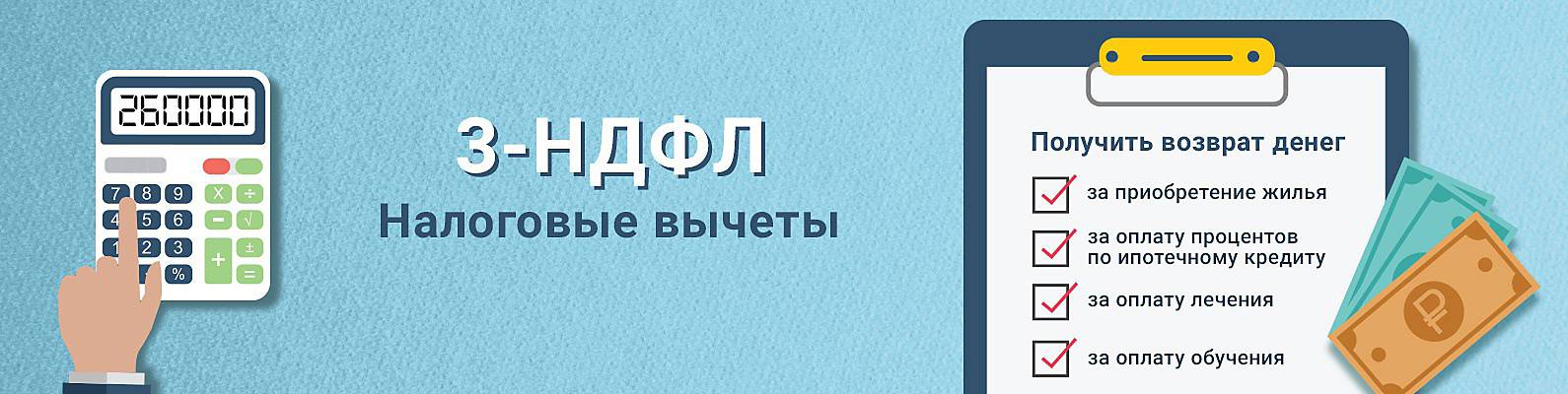 СРОКИ УПЛАТЫ НДФЛ
УЧЕТ НДФЛ
С 2023 года введены понятия единый налоговый счет и единый налоговый платеж
НАЛОГ НА ДОХОДЫ ФИЗИЧЕСКИХ ЛИЦ
глава 23 Налогового кодекса РФ
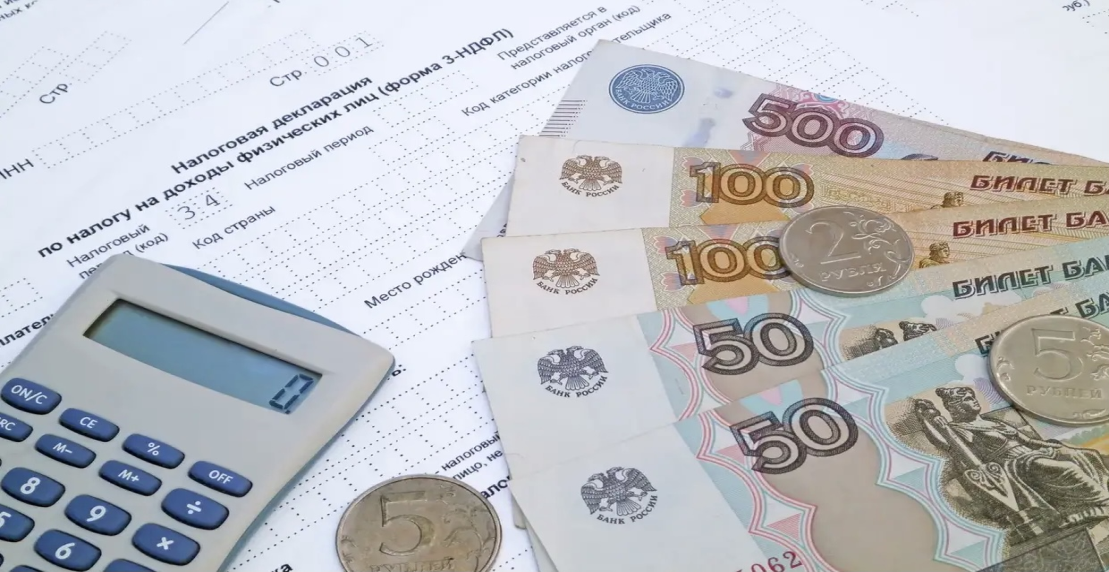